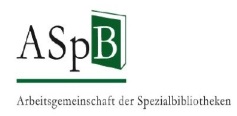 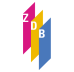 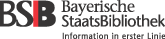 Vertretungen der Öffentlichen Bibliotheken
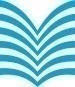 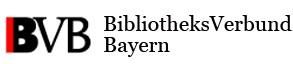 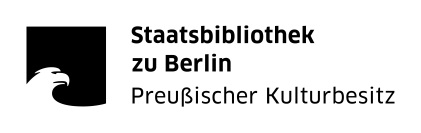 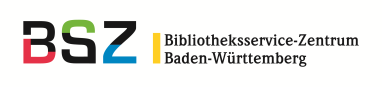 Schulungsunterlagen derAG RDA
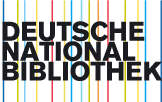 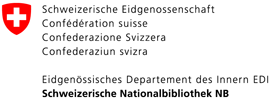 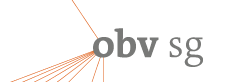 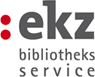 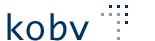 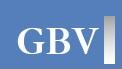 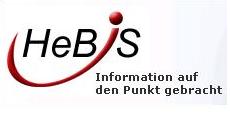 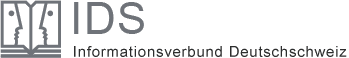 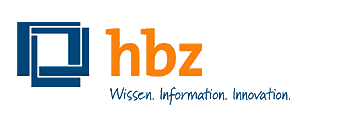 Modul 5A
B3Kat 28.09.2015
Konferenzen
AG RDA Schulungsunterlagen – Modul 5A.07: Konferenzen | Stand: 29.05.2015 | CC BY-NC-SA
2
Inhalt
Konferenzen als Körperschaften 
Definition 
Erfassung als Körperschaften
Erfassung als untergeordnete Körperschaften 
Abgrenzung
Art des Inhalts
Konferenzen als geistige Schöpfer
Definition
Sonstige Körperschaften und Personen
Titelzusatz
Verantwortlichkeitsangabe
Beispiele
AG RDA Schulungsunterlagen – Modul 5A.07: Konferenzen | Stand: 29.05.2015 | CC BY-NC-SA
3
Konferenzen als Körperschaften
Definition (Glossar)

Tagung von Personen oder Vertretern verschiedener Gruppen zum Zwecke der Diskussion und/oder Behandlung von Themen von gemeinsamem Interesse
Tagung von Vertretern einer Körperschaft, die deren direktives oder ausführendes Organ darstellt

Konferenzen werden als Körperschaften behandelt (RDA 11.1)
AG RDA Schulungsunterlagen – Modul 5A.07: Konferenzen | Stand: 29.05.2015 | CC BY-NC-SA
4
Konferenzen als Körperschaften
Erfassung als Körperschaften
Als Konferenzen gelten auch Ereignisse wie Sportwettkämpfe, Messen und Feste.
Neu:
Kein Konferenzbegriff erforderlich, auch Thema kann Konferenzname werden.
Ausstellungen nur noch als Körperschaften, wenn sie regelmäßig unter demselben Namen wiederkehren.
Expeditionen werden als Körperschaften erfasst.
Untergeordnete Konferenzen werden als Körperschaften erfasst.
AG RDA Schulungsunterlagen – Modul 5A.07: Konferenzen | Stand: 29.05.2015 | CC BY-NC-SA
5
[Speaker Notes: Auf die Form der Erfassung, die Wahl des bevorzugten Namens etc. gehen wir in dieser Präsentation nicht ein, da sich daran mit dem RDA-Umstieg jetzt nichts ändert]
Abgrenzung / Art des Inhalts
Abgrenzung (RDA 0.0 D-A-CH, Erläuterung 2.5)
Konferenzen werden grundsätzlich monografisch erfasst.
Je nach Sachverhalt als einzelne Einheit oder mehrteilige Monografie.

Art des Inhalts (RDA 7.2.1.3)

Für Konferenzen usw. wird als Art des Inhalts erfasst
„Konferenzschrift“ (RDA 7.2.1.3 D-A-CH).
(festgelegt für deutschsprachige Verbünde)
AG RDA Schulungsunterlagen – Modul 5A.07: Konferenzen | Stand: 29.05.2015 | CC BY-NC-SA
6
[Speaker Notes: Hier ins RDA-Toolkit   0.0 D-A-CH, Erläuterung 2.5 monografische Behandlung

Ausnahme: Wenn die Ressourcen Eigenschaften von fortlaufenden Ressourcen aufweisen, werden sie z.B. bei Newslettern zu Ereignissen fortlaufend behandelt.]
Konferenzen als geistige Schöpfer
Geistiger Schöpfer ist eine Konferenz, die für die Schaffung eines Werkes verantwortlich ist (19.2.1.1.1 Punkt d) = Kernelement.

Voraussetzungen:
Über kollektive Aktivität der Konferenz oder Expedition, oder Ereignisses wird berichtet.
Konferenz usw. muss in der Ressource benannt sein.

Trifft eine der Voraussetzungen nicht zu, ist die Konferenz usw. kein geistiger Schöpfer, z.B. bei Einzelbeiträgen einer Konferenz oder Berichten von Personen über Konferenzen.
AG RDA Schulungsunterlagen – Modul 5A.07: Konferenzen | Stand: 29.05.2015 | CC BY-NC-SA
7
Sonstige Körperschaften und Personen
Nach RDA 19.3.1.1 (Werkebene) sind zu erfassen, wenn sie als wichtig angesehen werden:

Sponsoren, Veranstalter, gastgebende Institutionen.
Beziehungskennzeichnung „Veranstalter“, „Sponsor“, „Gastgebende Institution“ (RDA 18.5.1.3 und        Anhang I).
AG RDA Schulungsunterlagen – Modul 5A.07: Konferenzen | Stand: 29.05.2015 | CC BY-NC-SA
8
Sonstige Körperschaften und Personen
Nach RDA 20.2.1.3 und RDA 20.2.1.3 D-A-CH (Expressionsebene) sind Mitwirkende zu erfassen
wenn sie in der bevorzugten Informationsquelle genannt sind
wenn sie einen bedeutenden Teil beigetragen haben
 
Für Konferenzen usw.:
Herausgeber (Beziehungskennzeichnung „Herausgeber“).
Weitere nach Ermessen, wenn sie als wichtig angesehen werden.
AG RDA Schulungsunterlagen – Modul 5A.07: Konferenzen | Stand: 29.05.2015 | CC BY-NC-SA
9
[Speaker Notes: Nach eigenem Ermessen kann man auch Mitwirkende berücksichtigen, die nicht der bevorzugten Informationsquelle entnommen wurden]
Beispiel für Veranstalter
AG RDA Schulungsunterlagen – Modul 5A.07: Konferenzen | Stand: 29.05.2015 | CC BY-NC-SA
10
Titelzusatz (RDA 2.3)
Eine Jahres- oder Datumsangabe wird als Teil des Haupttitels erfasst (RDA 2.3.4.3 D-A-CH, 3)
unabhängig davon, ob sie vor oder nach dem Haupttitel steht.
Bei entsprechender graphischer Gestaltung in Ausnahmefällen auch im Titelzusatz.

Festlegung für Konferenzen bei Vorliegen von Thema und Namen der Konferenz (RDA 2.3.4.3 D-A-CH, 5)
Thema wird Haupttitel. 
Konferenz wird Titelzusatz.
AG RDA Schulungsunterlagen – Modul 5A.07: Konferenzen | Stand: 29.05.2015 | CC BY-NC-SA
11
Beispiele für Titelzusatz
AG RDA Schulungsunterlagen – Modul 5A.07: Konferenzen | Stand: 29.05.2015 | CC BY-NC-SA
12
Verantwortlichkeitsangabe (RDA 2.4)
Verantwortlichkeitsangaben werden so übertragen, wie sie vorliegen (RDA 2.4.2.1).

Bei mehreren Verantwortlichkeitsangaben werden aufgeführt (RDA 2.4.2.3 D-A-CH):
Konferenz als geistiger Schöpfer.
Sonstige Körperschaften und Personen, für die eine Beziehung angelegt wird.
Fakultativ auch Körperschaften und Personen, für die keine Beziehung angelegt wird, die aber als wichtig angesehen werden.
AG RDA Schulungsunterlagen – Modul 5A.07: Konferenzen | Stand: 29.05.2015 | CC BY-NC-SA
13
Beispiel 1
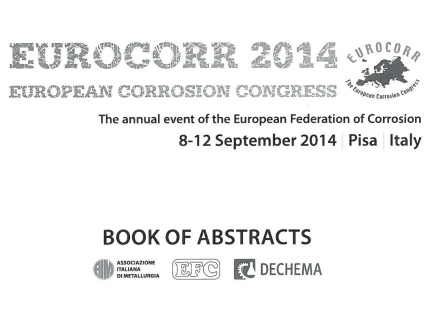 AG RDA Schulungsunterlagen – Modul 5A.07: Konferenzen | Stand: 29.05.2015 | CC BY-NC-SA
14
Beispiel 1
AG RDA Schulungsunterlagen – Modul 5A.07: Konferenzen | Stand: 29.05.2015 | CC BY-NC-SA
15
[Speaker Notes: 064a : „Konferenzschrift“ ; festgelegt für dt.spr. Verbünde
Keine Beziehung zu den drei Körperschaften, die aufgeführt sind, aber Angabe in der Verantwortlichkeitsangabe]
Beispiel 2
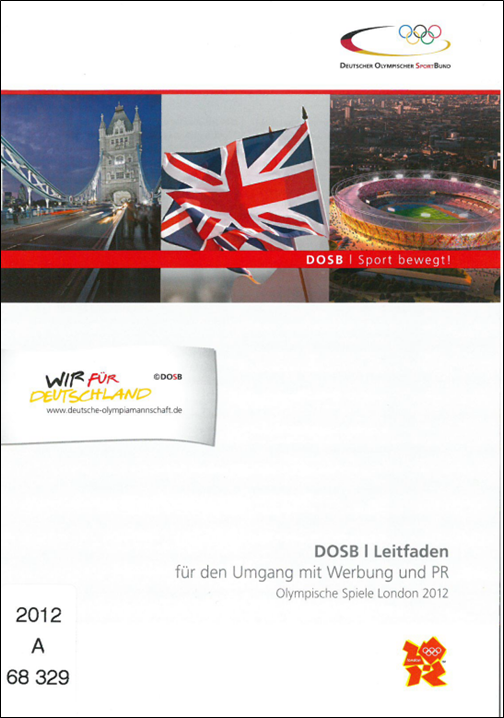 AG RDA Schulungsunterlagen – Modul 5A.07: Konferenzen | Stand: 29.05.2015 | CC BY-NC-SA
16
Beispiel 2
AG RDA Schulungsunterlagen – Modul 5A.07: Konferenzen | Stand: 29.05.2015 | CC BY-NC-SA
17
[Speaker Notes: Haupttitel problematisch wegen Pipe-Zeichen; bei „Erfassen und Übertragen“ ist ein Beispiel mit Pipezeichen, hier steht: „Ignoriert werden als Trennzeichen verwendete graphische Symbole“, in der Lösung wurde ein Pipezeichen durch ein Komma ersetzt; hier wird durch Bindestrich ersetzt]